«Математическое кафе»
  Открытый урок по математике в 5 классе
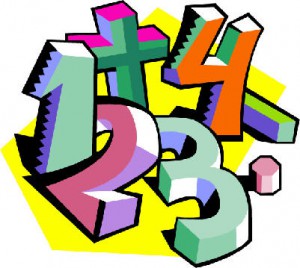 Учитель математики
МКОУ «Цветочненская СШ»
Ибрагимова Э.Ш.
Цели:
1. Стимулирование интереса к математике;
2. Способствование развитию логического мышления, умению быстро думать и принимать правильное решение;
3. Развитие сообразительности, внимания, интуиции и находчивости учащихся.
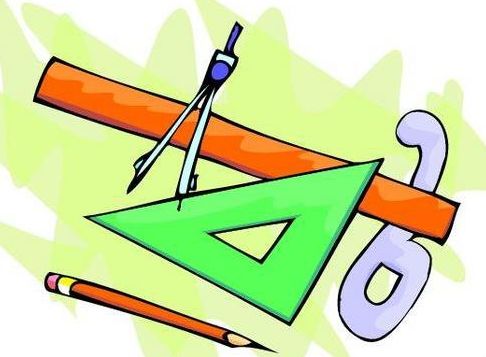 Личностные УУД:
-- выражать положительное отношение к процессу познания, желание узнать новое, проявлять внимание, трудолюбие и самостоятельность;
-- излагать свои мысли в устной форме, слушать и понимать речи других;
-- анализировать и извлекать необходимую информацию;
-- приводить примеры, строить логическую цепочку рассуждений;
-- критически оценивать полученный ответ, осуществлять самоконтроль.

Метапредметные УУД:
-- составлять план выполнения задач;
-- формулировать определения прямой, луча и отрезка;
-- пользоваться определениями;
-- привить привычку контролировать процесс вычисления;
-- решать геометрические задачи, выполнять несложные практические расчеты, решать занимательные задачи.

Предметные УУД:
-- находить поверхность, прямую, луч и отрезок;
-- находить различия и сходства;
-- познакомиться с латинском языком;
-- обозначать прямую, луч и отрезок латинскими буквами.
Универсальные учебные действия (УУД), которые будут формироваться в ходе урока:
Личностные: самоопределение; стремление к созидательной деятельности;
Регулятивные: планирование сотрудничества с учителем и одноклассниками в поиске и выборе информации; ставить цели деятельности на каждом этапе урока,составлять план деятельности,выполнять план;
Коммуникативные: слушать и понимать речь других; построение логической цепи рассуждений, выдвижение гипотез и их обоснование;
Познавательные: соотнесение того, что известно, и того,что еще неизвестно.
Меню:
1.Салаты:
    Математическая разминка (устный счет)
    Математический ералаш (вопросы)
2.Первые блюда
    Уха арифметическая
    Суп озадаченный
3.Вторые блюда
    Жаркое геометрическое
    Гарнир логический
4.Напитки:
    Математический коктейль (тест)
5 Десерт: 
    Награждение.
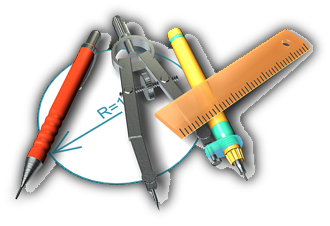 Математическая разминка:      устный счет
Вычислить:
4*13*25
125*17*8
4*24*5
50*236*2
12*3а
8х*7
25*а*4
6а*7у
4а*9у*2с
 7а+8а
 16у-5у
 27с-с
 у+34у
 3у+5у+17у
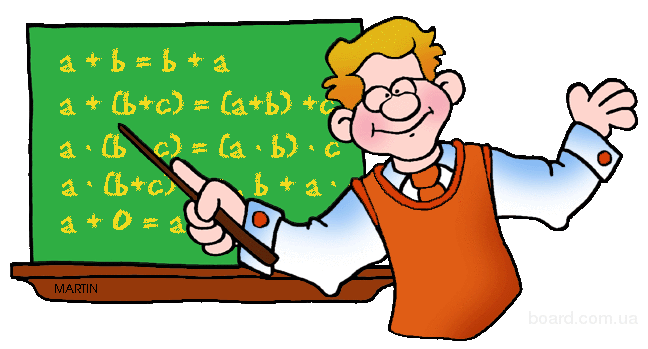 Математический ералаш: вопросы
1.  Сколько цифр в математике?
2.  С чего начинается натуральный ряд?
3 . Что такое прямая?
4.  Что такое отрезок?
5.  Что такое луч?
6.   Как называется результат сложения?
7.   Сколько минут в одном часе?
8.   На что похожа половина яблока?
9.   Назовите наименьшее трехзначное число
10.  72:8
11.  Сколько козлят было у «многодетной» козы?
12.  Сумма длин всех сторон многоугольника?
13.  Результат вычитания?
14.  Прямоугольник, у которого все стороны равны
15.  Как называется прибор для измерения отрезка?
16.  Сколько секунд в одной минуте?
17.  Назовите наибольшее трехзначное число
18.  Сколько сторон у квадрата?
19.  14*4
20.  Как называется результат деления?
21.  Сколько часов в сутках?
Уха арифметическая
Х+8=79                                 561:а=11                     27- у=11                                               Х=87      Л                            у= 6171      Б               у=38       К
Х=71      Г                             у= 15      О                  у=61      М 
Х---другой ответ    Р              у=51       А                  у=16      У  



                         2*Z=36                                17р-9р=672
                         Z=18     C                              р=8      И
                         Z=16     Е                              р=68    Д
                         Z=13     Э                              р=84    С
Ответ: ГАУСС – великий математик
Суп озадаченный
Наиболее крупные среди существующих рыб – акулы.
Гигантская акула на 5 м короче китовой акулы, их же общая длина 35 м. Найдите их длины.
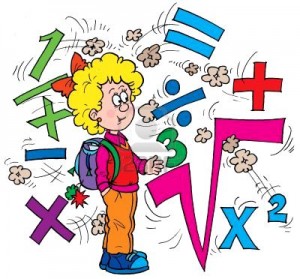 Решение.
35-5=30
30:2 = 15 (м)- гигантская акула
З5-15=20 (м)- китовая акула.
Ответ: 15м; 20м.
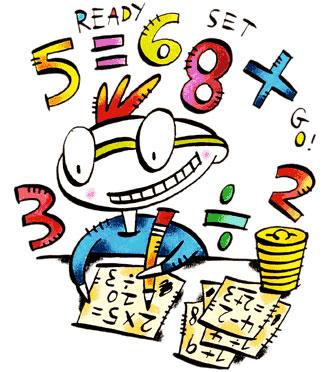 Жаркое геометрическое
Назовите все прямые, отрезки и лучи
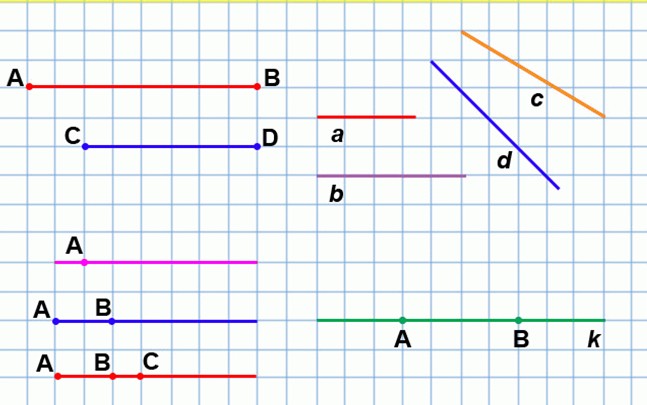 Гарнир логический
Тройка лошадей пробежала 30 км. Какое расстояние пробежала каждая лошадь?
Если у четырехугольника отрезать один угол, то сколько у него их останется?
В клетке находилось четыре кролика. Четверо ребят купили по одному кролику, и один кролик остался в клетке. Как это могло получиться?
Предположим, что петух откладывает на гребне крыши яйцо. Куда оно покатится?
Если в 12 часов ночи идет дождь, то можно ли ожидать, что через 72 часа будет солнечная погода?
Оля задумала число, прибавила к нему 17 и получилось 30.Какое число задумала Оля?
Сколько пальцев на двух руках? На десяти?
Сколько концов у 3 палок? У 5,5 палок?
Что тяжелее 1 кг ваты или 1 кг железа?
На дереве сидели 6 уток. Сделав один выстрел, охотник попал в двух из них. Сколько уток осталось на дереве?
Математический коктейль : тест
Какая величина в математике обозначается буквой Х?
А) хитрая
Б) секретная
В) неизвестная
Г) любая
Что такое уравнение?
А) деление пирога на равные части
Б) равенство с неизвестными
В) весы с гирьками
Г) какая разница
3. Решить уравнение – это значит…
А) найти его в книге
Б) найти его у соседа
В)найти его ветки
Г) найти его корни
4. Сколько неизвестных в уравнении:
А) 1
Б) 2
В) ни одного
Г) чем больше, тем лучше
5. Чтоб найти решение уравнения х-34=68 надо:
А) 68:34
Б) 68-34
В)68*34
Г)68+34
6. Найти корень уравнения: (м-124)+316=900
А) 179
Б) 708
В) 316
Г) 425
7. На нуль делить:
А) можно
Б) можно иногда
В) нужно
Г) нельзя
8. Какой алфавит используют для обозначения неизвестных в математике?
А) русский
Б) английский
В) латинский
Г) Мумба- Юмба
9. Сколько букв в латинском алфавите?
А) 33
Б) 23
В)26
Г)10
10 Буквой S в математике обозначают:
А) стоп
Б) слабо
В) скорость
Г) площадь
ДЕСЕРТ: НАГРАЖДЕНИЕ
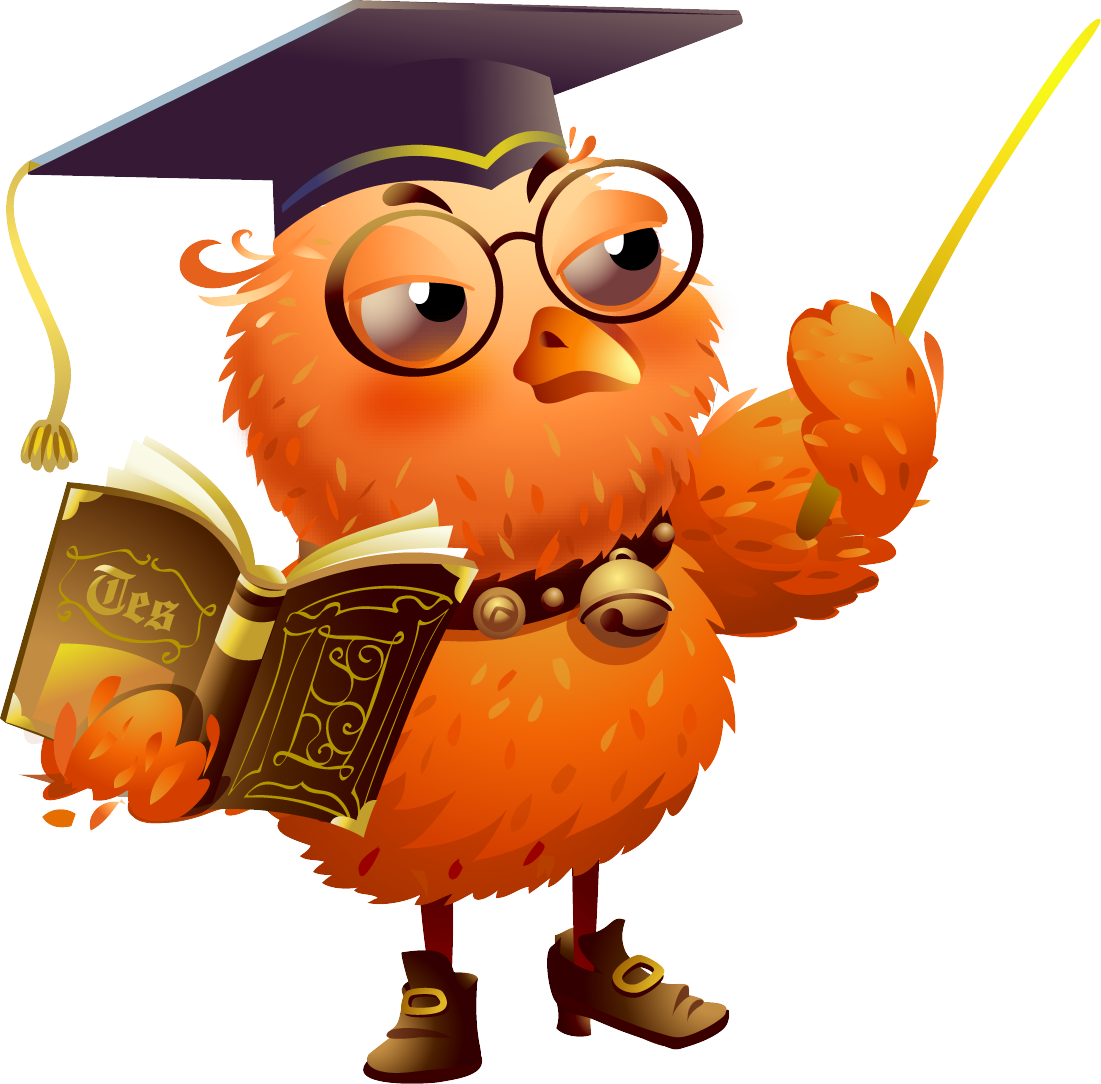